Глаголски облици
Настава на даљину 5. разред – лекција број 1
Драги моји ђаци,
Сваки слајд са објашњењем нових глаголских облика препишите у школску свеску, као и задатке који су вам дати за вежбање и урадите их. Урађене задатке можете проверити у посебном ворд документу који ће бити приложен уз ову презентацију и не морате их слати мени. За ове активности имате 8 дана. Уследиће провера савладаности глаголских облика у наредним недељама, па се надам да ћете бити вредни и учити (ионако немате пуно шта друго да радите).
        Са жељом да се ова ситуација релативно брзо промени и да се видимо у школи!
                                                         Наставница Даниела
Радни глаголски придев
Радни глаголски придев ( РГП) називамо безличним  глаголским обликом јер се не мења по лицима, већ само разликује род и број. Служи за грађење сложених глаголских облика.
Радни глаголски придев се гради од инфинитивне основе и наставака:
за мушки род једнине -о/-ао,   за мушки род множине -ли,
за женски род једнине -ла, за женски род множине -ле,
за средњи род једнине -ло, за средњи род множине -ла.
Овај глаголски облик се зове овако зато што:
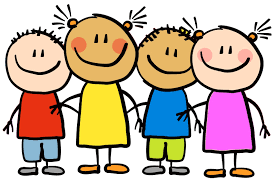 Показује радњу коју врши субјекат – радни
Зато што је облик глагола – глаголски
Зато што има три рода као придеви-  придев
Саградићемо радни глаголски придев од глагола ЧИТАТИ и СЕЋИ:
глагол            инфинитивна основа                         радни глаголски придев    
читати                      чита-               		читао, читала, читало, читали, читале, читала  
сећи                          сек-                                         секао, секла, секло, секли, секле, секла

Задатак: Сада ти покушај да на овај начин саградиш радни глаголски придев од глагола:
сањати
моћи
пећи
Перфекат
Подвуци глаголске облике у следећим реченицама:
Подвуци глаголске облике у следећим реченицама:
У ком времену се дешава радња означена овим глаголским облицима?
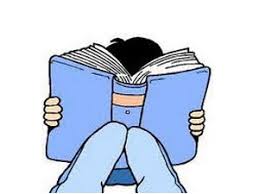 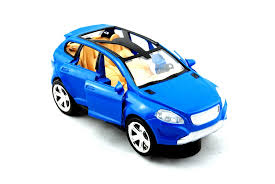 Ове радње се дешавају у прошлом времену зато што су се завршиле. Перфекат је глаголски облик који  означава радњу која је извршена у прошлости.                                      садашње време                прошло време                                    будуће време
Погледајмо заједно од чега је састављен један од ових перфеката!
је       поправио

скраћени облик помоћног глагола јесам                           радни глаголски придев
Закључујемо да се перфекат гради од скраћеног облика помоћног глагола јесам и радног глаголског придева. Перфекат је  лични, али и сложени глаголски облик јер у његов састав улази помоћни и главни глагол.Уколико је у питању повратни глагол, у 3.л.јд. перфекта изоставља се помоћни глагол (Он се уплашио, а не Он се је уплашио).
Задатак: Убаци у следеће реченице одговарајуће облике перфекта глагола из заграде.
Маша ___ добро ________________(научити) глаголске облике.
Ја _________________(видети) ову презентацију.
Ми __________________(сазнати) свашта ново.
Они _____________________( радовати се) због тога.
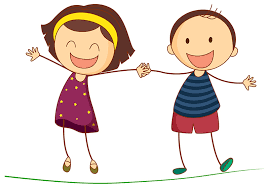 Од глагола писати начини све облике перфекта! Подсети се на претходном слајду како се перфекат гради!
једнина                                       множина
                                                                 1.
                                                                 2.
                                                                 3.
Од глагола писати начини све облике перфекта! Подсети се на претходном слајду како се перфекат гради!
једнина                                       множина
 сам писала /писала сам                      1. смо писали/писали смо
 си писао/ писао си                             2. сте писали/писали сте
  је писао/ писао је                               3. су писали/писали су
        је писала/писала је                                        су писале/писале су
        је писало/ писало је                                       су писала/писала су
Облик перфекта без помоћног глагола назива се крњи перфекат.
Овакав облик перфекта користи се у свакодневном говору, у приповедању или у новинским насловима:
Стигла Марија! (уместо Стигла је Марија!)
Био једном један цар… (уместо Био је једном један цар…)
Звезда победила Партизан! (уместо Звезда је 
победила Партизан)
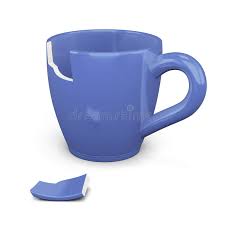 Перфекат помоћних глагола БИТИ и ХТЕТИ
Сада када знаш све ово о перфекту, покушај да напишеш све облике помоћних глагола  бити и хтети!
БИТИ                                               ХТЕТИ
1. сам био             1. смо били                 1.сам хтео        1.смо хтели        
2. си био               2. сте били                  2. си хтео         2. сте хтели 
3. је био                3. су били                    3. је хтео           3. су хтели
    је била                  су биле                        је хтела             су хтеле
    је било                  су била                        је хтело             су хтела
Задаци за вежбање:
Подвуци облике перфекта:
знам;    чуо;   пишите;  гледао је;  могу;  угледао си;  сте нашли.
2. Следеће глаголе напиши у облику 3. лица једнине  мушког рода перфекта: носити, бринути, радовати се, вратити се.
3. Дате облике презента пребаци у одговарајући облик перфекта (било ког рода):
верујемо ;  опрашта се;  ћуте;  чекам;  седнемо;  слушате
Футур први
Пажљиво погледајте подвучене глаголске облике у следећим реченицама из приповетке Дечак и пас Данила Киша:
Кажите му и то да ћу једнога дана постати песник и да ћу о њему написати песму или басну. У тој ће басни пас говорити. Молим Вас, дакле, господине Берки, да ми учините то, и он ће све разумети.
Одреди да ли се радња подвучених глаголских облика већ десила или ће се тек десити.
Глаголски облик који означава радњу која ће се тек десити у будућности назива се футур I (футур први).
Хајде да погледамо од којих се делова састоји футур први:

ћу        постати

скраћени облик помоћног глагола хтети                                                     инфинитив глагола
Футур први је лични и сложени глаголски облик.
Гради се од скраћеног облика помоћног глагола хтети и инфинитива.
Други начин грађења футура првог јесте онај када се на инфинитивну основу додају скраћени облици помоћног глагола хтети.
Погледај футур први глагола спавати, па напиши и футур први глагола живети:
СПАВАТИ

ћу спавати / спаваћу                         1. ћемо спавати/спаваћемо
ћеш спавати / спаваћеш                   2. ћете спавати/ спаваћете
ће спавати/ спаваће                          3. ће спавати /спаваће
ЖИВЕТИ
1. ћу живети/живећу                    1. ћемо живети/живећемо
2. ћеш живети/ живећеш              2. ћете живети/ живећете
3. ће живети/ живеће                    3. ће живети/ живеће
Пази!
Облици футура првог чији се инфинитив завршава на –ти пишу се:
А) одвојено, ако помоћни глагол хтети долази испред инфинитива;
Б) спојено, ако помоћни глагол хтети долази иза инфинитива.

МИСЛИТИ
 1. ћу мислити/мислићу               1. ћемо мислити/мислићемо
 2.  ћеш мислити/мислићеш        2. ћете мислити/ мислићете
 3. ће мислити/ мислиће              3. ће мислити/мислиће
Облици футура првог чији се инфинитив завршава на  -ћи пишу се увек одвојено:

РЕЋИ
1.  ћу рећи/ рећи ћу                    1. ремо рећи/ рећи ћемо
2.  ћеш рећи/ рећи ћеш              2. ћете рећи/ рећи ћете
3. ће рећи/ рећи ће                      3. ће рећи/ рећи ће
Футур I помоћних глагола БИТИ и ХТЕТИ
Сада када знаш све ово о футуру првом, покушај да напишеш сложене облике помоћних глагола  бити и хтети!
БИТИ                                                   ХТЕТИ
1.ћу бити        1. ћемо бити              1. ћу хтети       1. ћемо хтети
2.ћеш бити     2. ћете бити                2. ћеш хтети    2. ћете хтети
3.ће бити        3. ће бити                    3. ће хтети       3. ће хтети
Задаци за вежбање:
Напиши облике футура првог глагола из заграде на празна места:
А) Ми ______________________у оближњем ресторану. (ручати)
Б) Предавање ____________________у пет сати. (почети)
В) Ја ______________________само ако и она иде. (доћи)
Г) Она ______________________, па долази. (распаковати се)

2. Препиши текст исправљајући грешке у писању футура првог:
Момо,
Рећићу ти нешто кад се сретнемо. Сигурна сам, занимаћете где је скривени ћуп. Отићићеш и заједно ћемо наћи решење.